Oportunidades de formación del capital humano para la ejecución de los negocios verdes
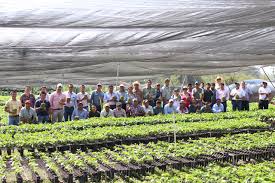 José Ramón Padilla
Junio 2018
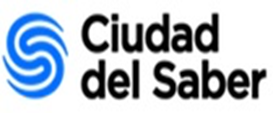 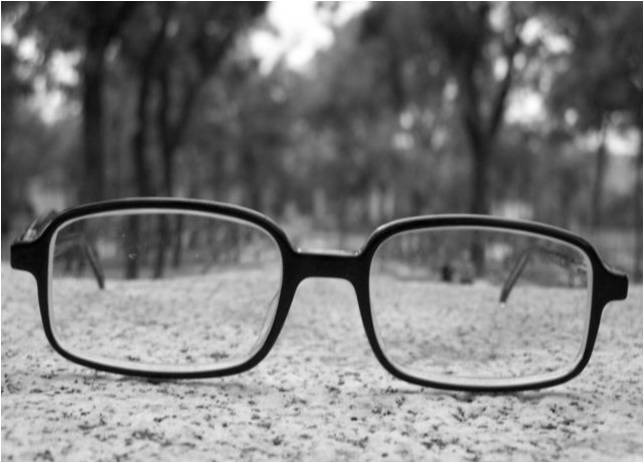 Queremos compartir nuestra mirada sobre el tema
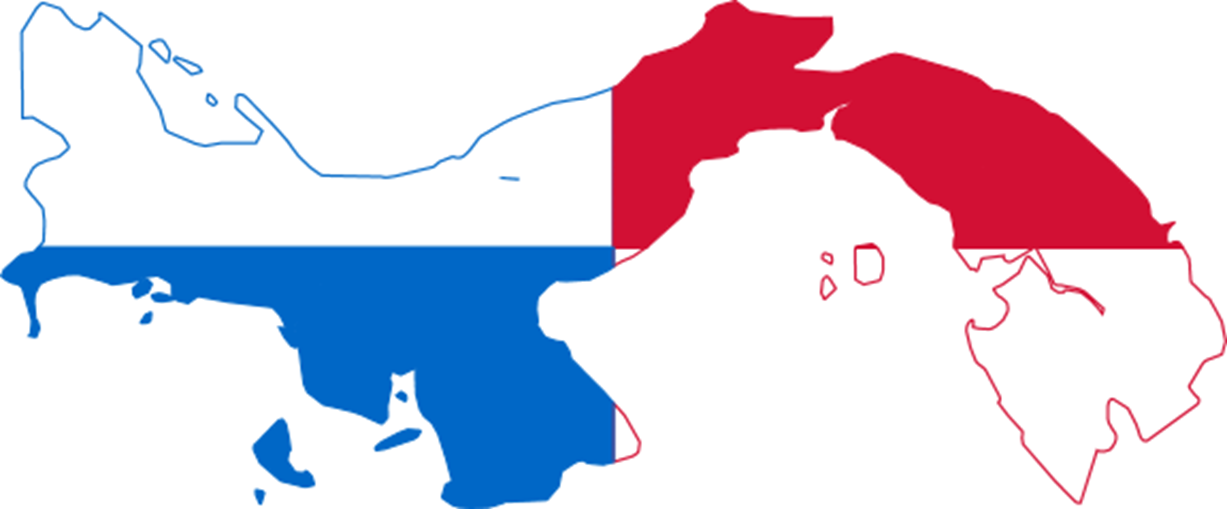 Pongamos en contexto 
la historia…..
3
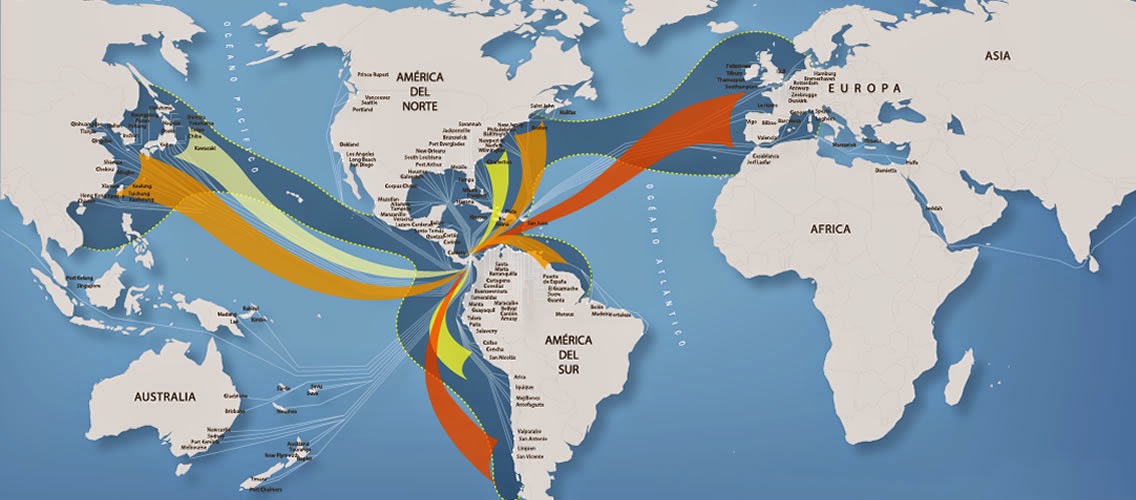 Desde siempre, Panamá ha estado 
condicionada por su vocación geográfica
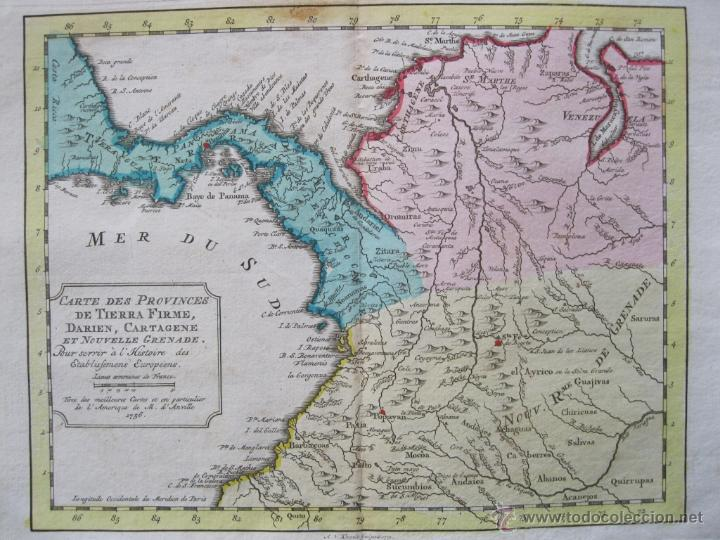 “Debería llamarnos la atención, aquí, que Panamá sea el único país que nunca se ha visto definido en el mercado mundial, ni en las Américas, por los bienes que exporta. Desde el siglo XVI, en cambio, nos definen los servicios que ofrecemos para el tránsito interoceánico de lo que otros exportan e importan”.
Guillermo Castro (2016) Panamá en transición. 
https://xxipanama.wordpress.com/tag/transitismo/
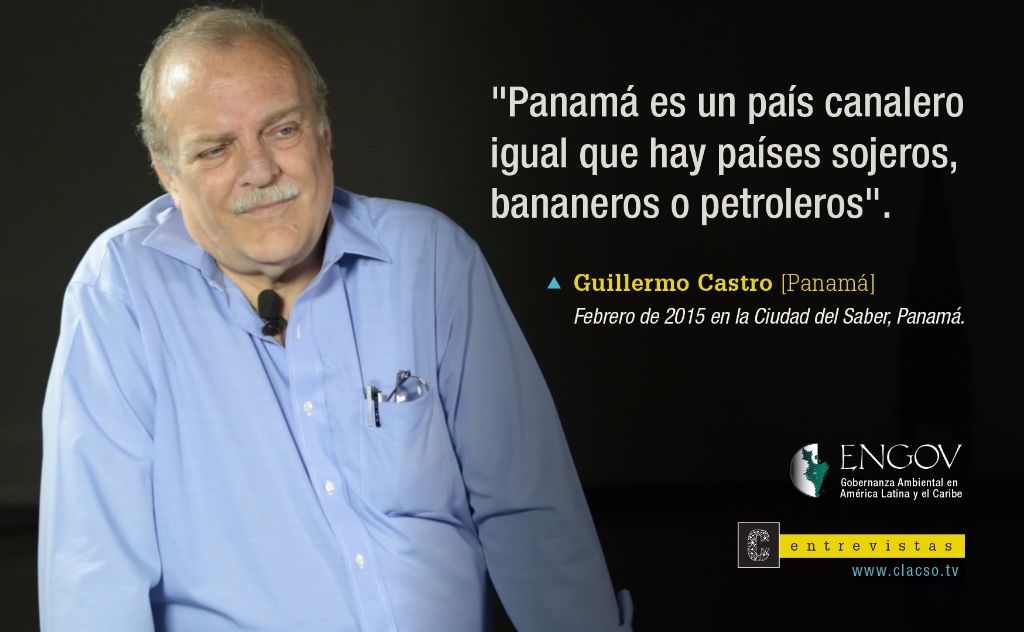 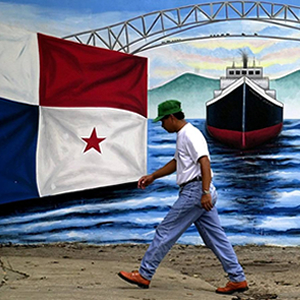 Panamá avanza hacia….
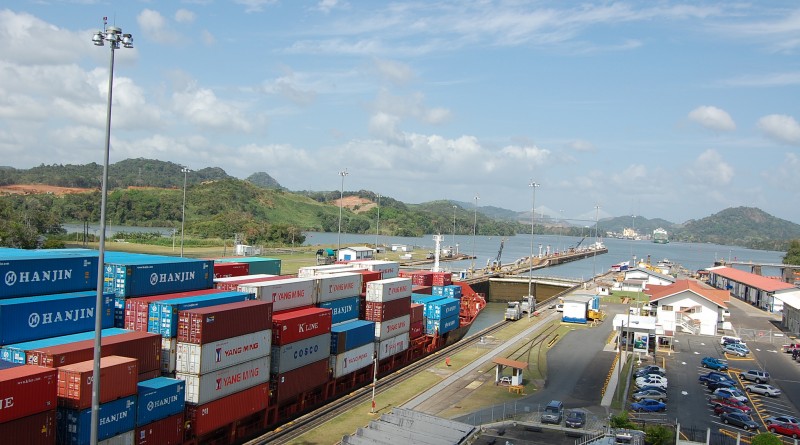 El “modelo de desarrollo transitista” 
está evolucionando
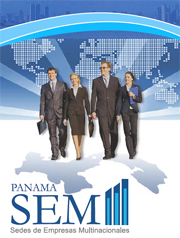 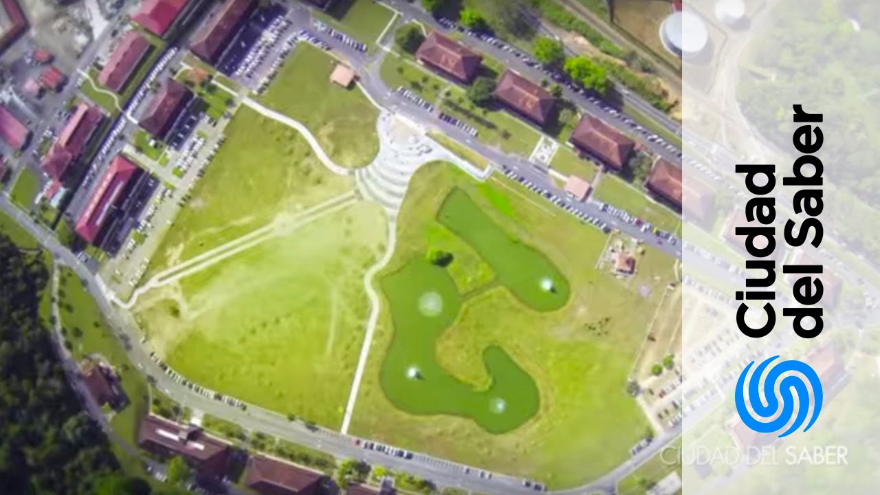 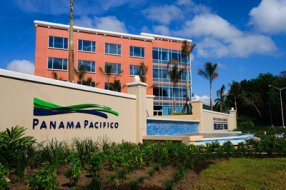 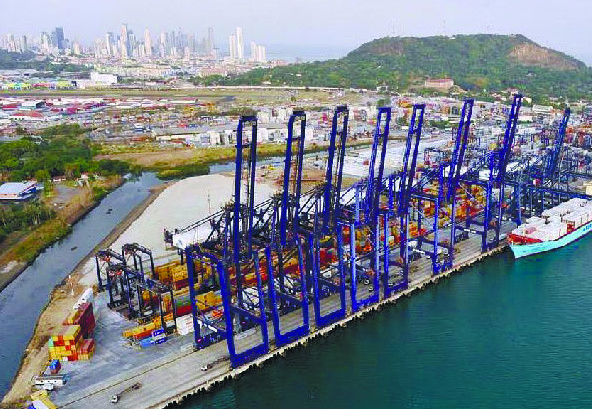 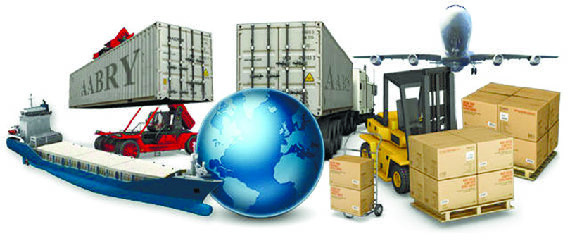 Desarrollo de una plataforma 
de servicios globales
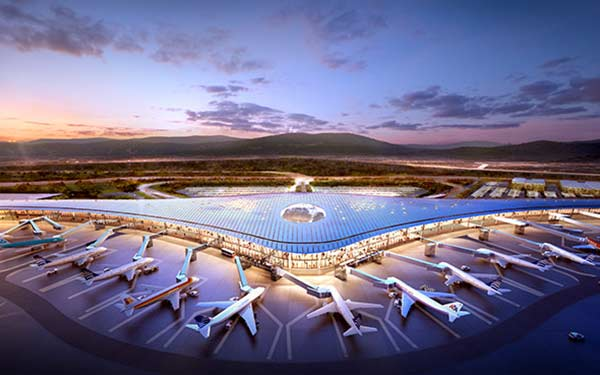 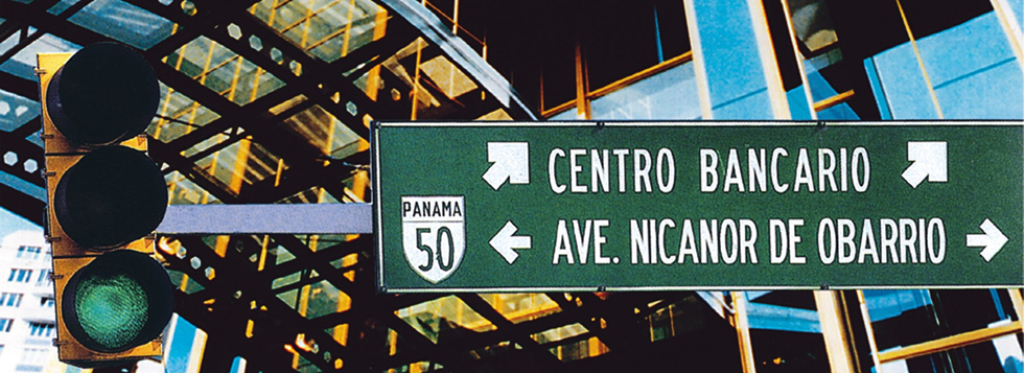 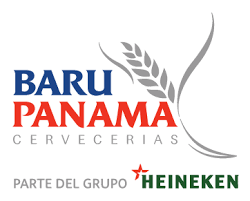 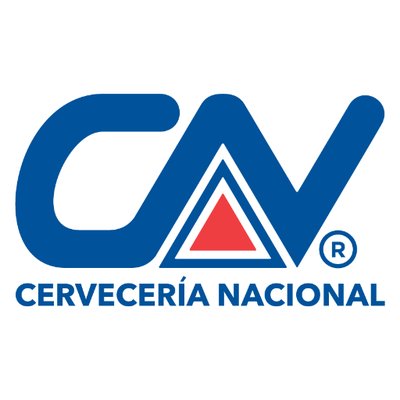 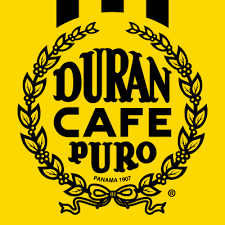 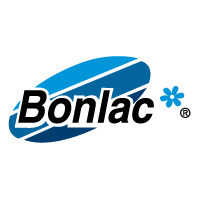 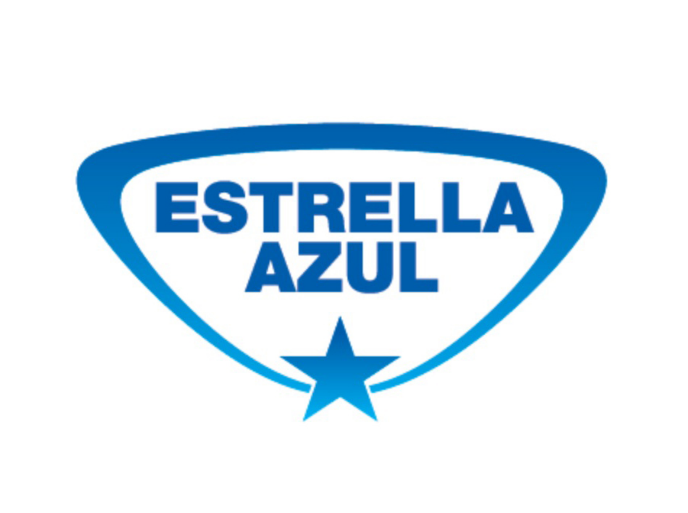 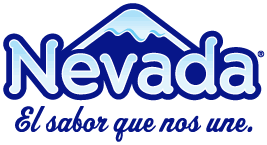 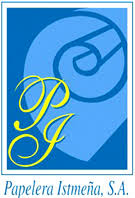 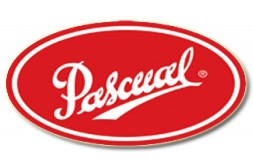 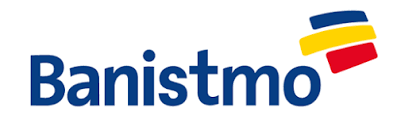 Acelerada transnacionalización 
de la economía
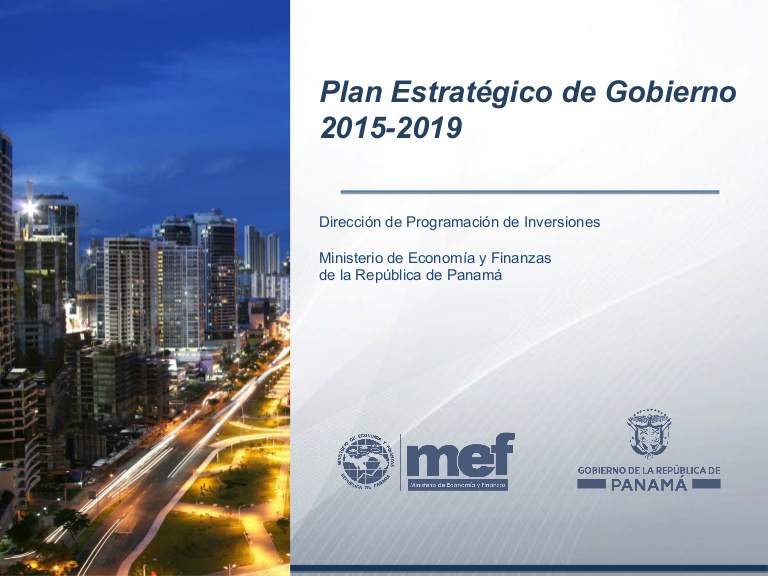 Plan Estratégico del Gobierno 2015-2019
Tres ejes estratégicos:

Turismo
Logística 
Agricultura (clave para la descentralización del desarrollo)
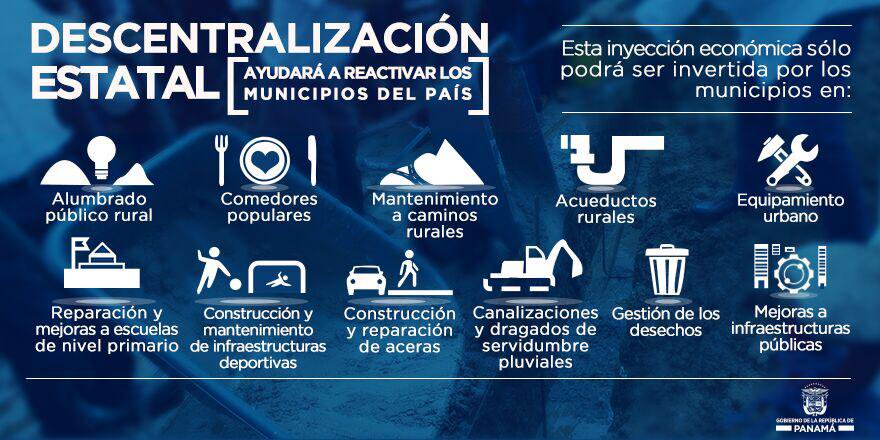 Aparecen nuevos actores territoriales
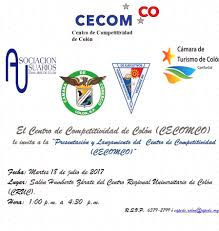 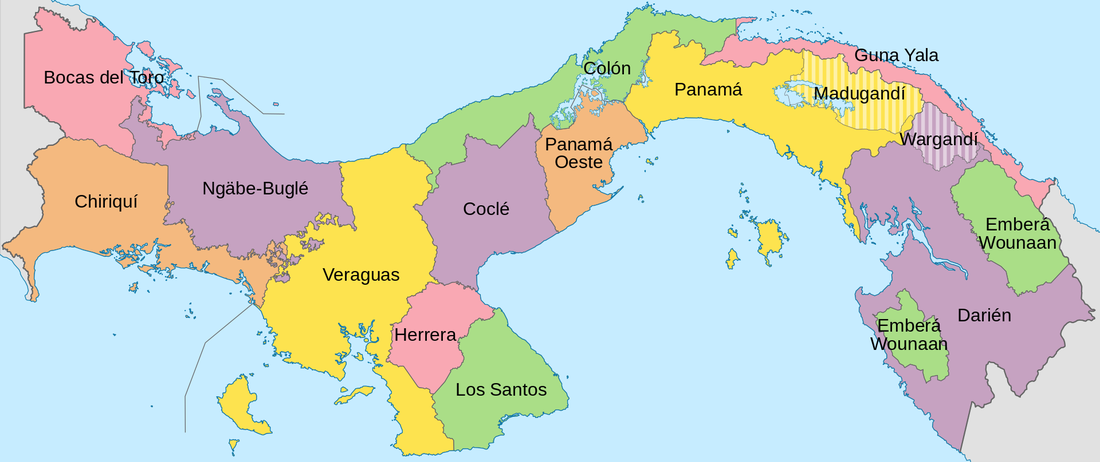 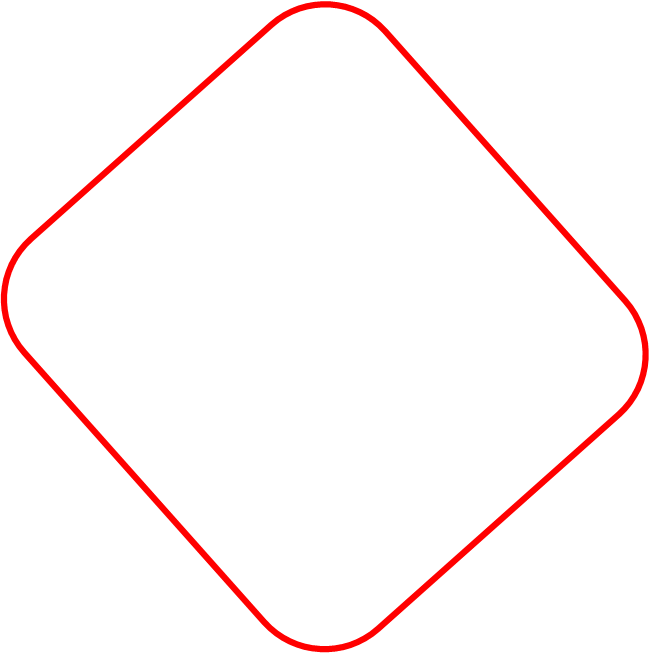 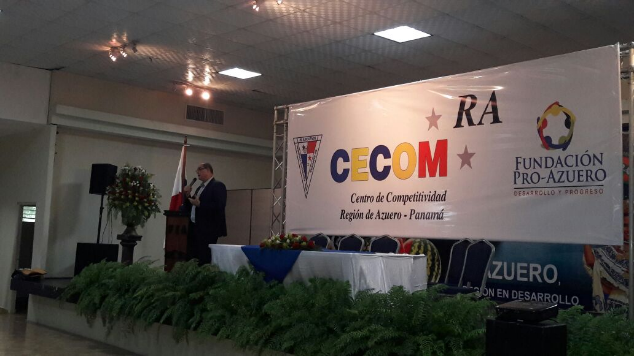 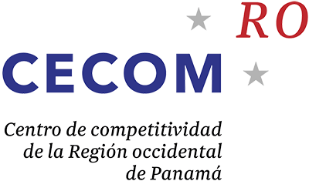 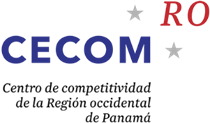 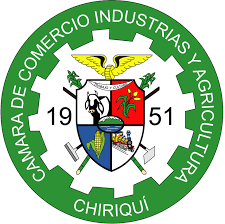 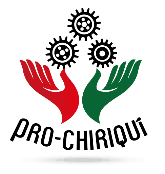 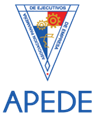 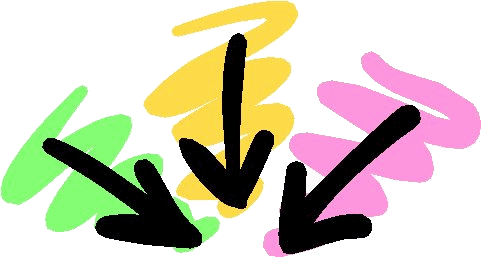 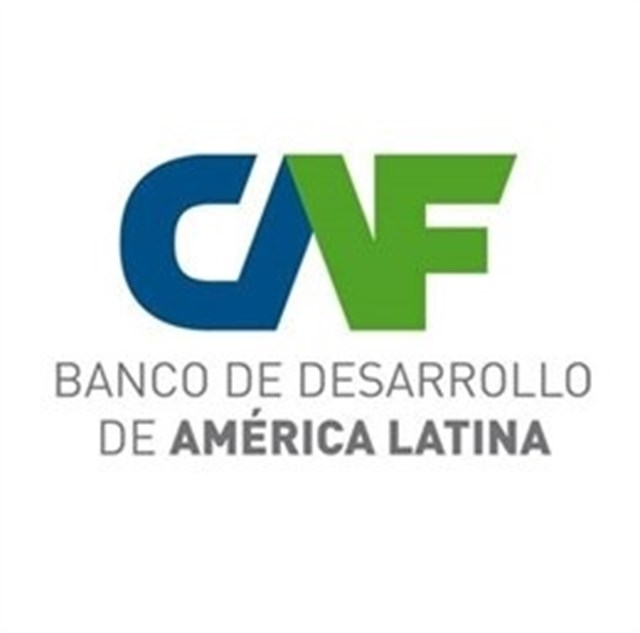 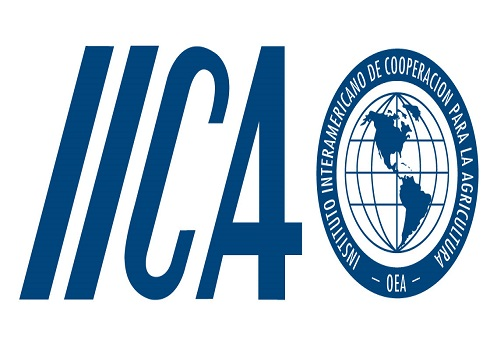 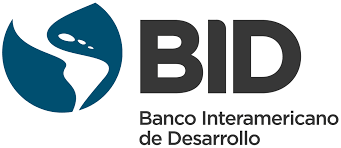 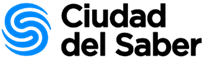 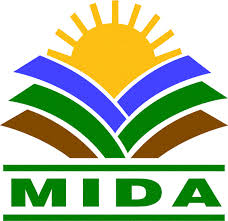 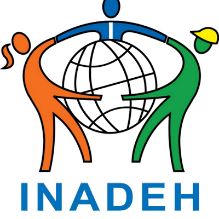 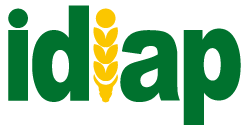 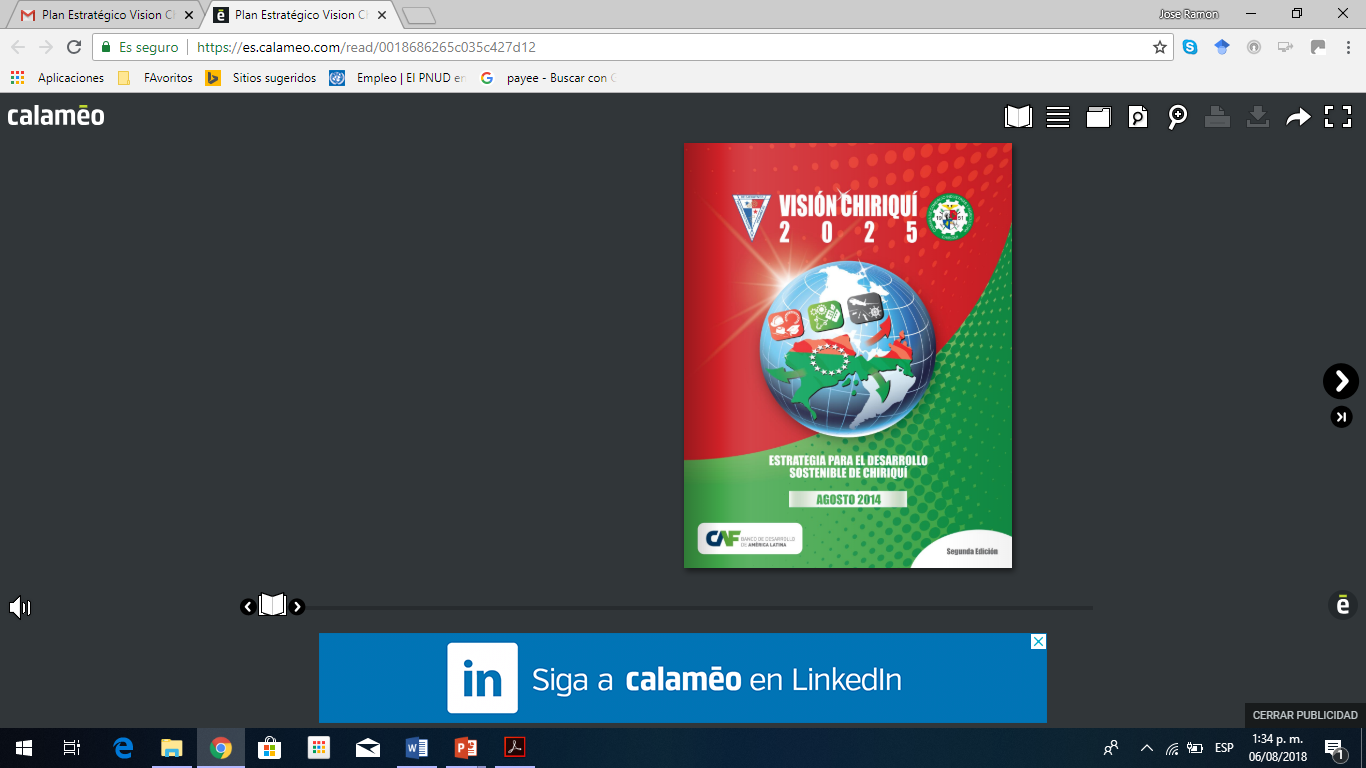 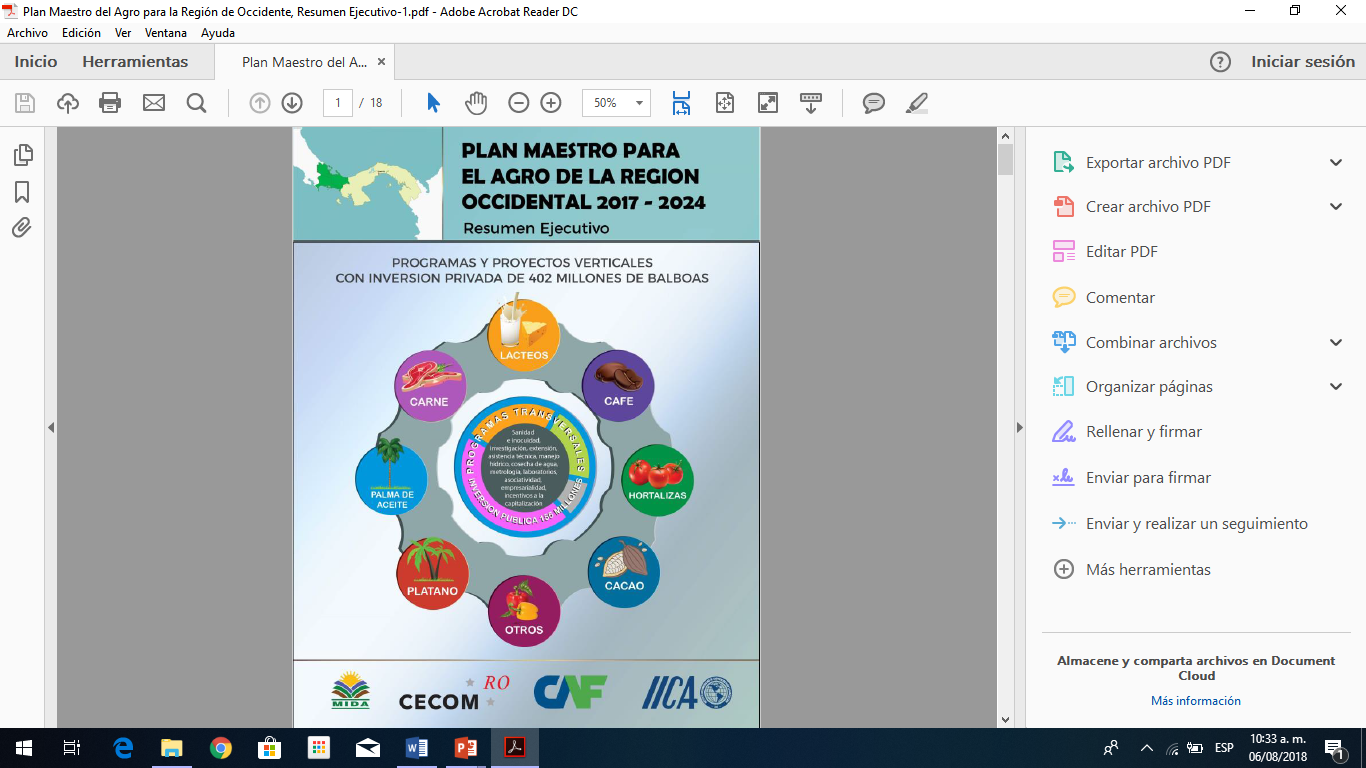 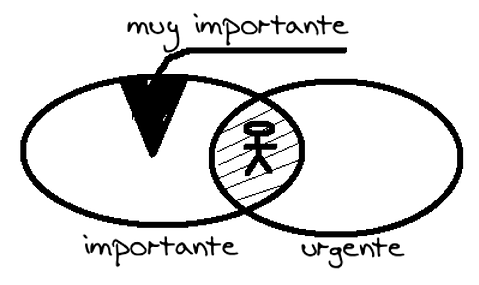 Es difícil exagerar la importancia de este esfuerzo
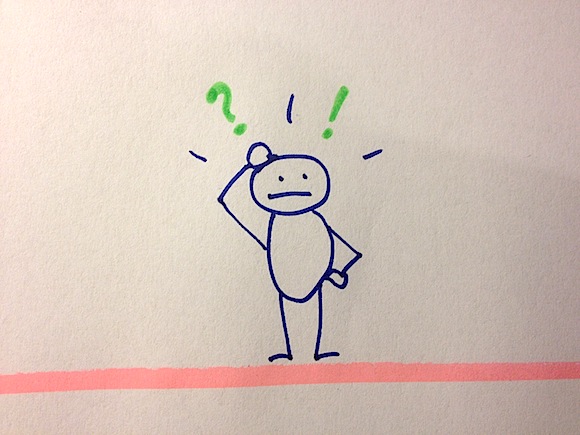 ¿Cómo apalancar el Plan Maestro desde la educación gerencial?
"El 80% de los productores solo se dedica a producir y no ven la actividad como un negocio (...)  por lo que hay que ayudarles a cambiar el chip, a que formulen sus proyectos, apoyarlos a llevar la contabilidad, manejo de los negocios, y mucha capacitación empresarial"
Gerardo Escudero
https://elcapitalfinanciero.com/agricultura-precision-clave-plan-maestro-del-agro
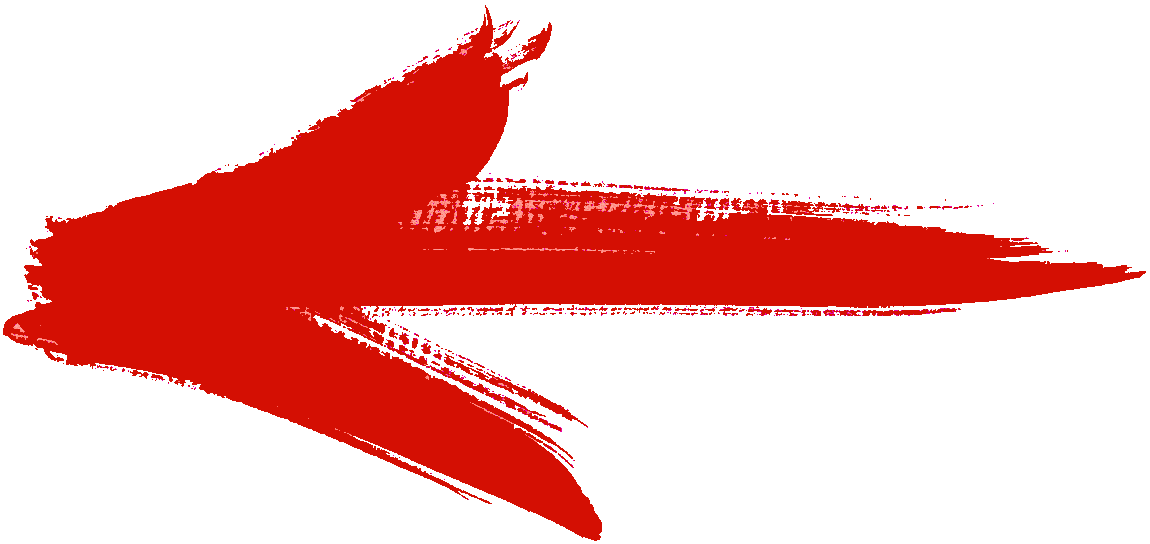 Gerencia de  agronegocios
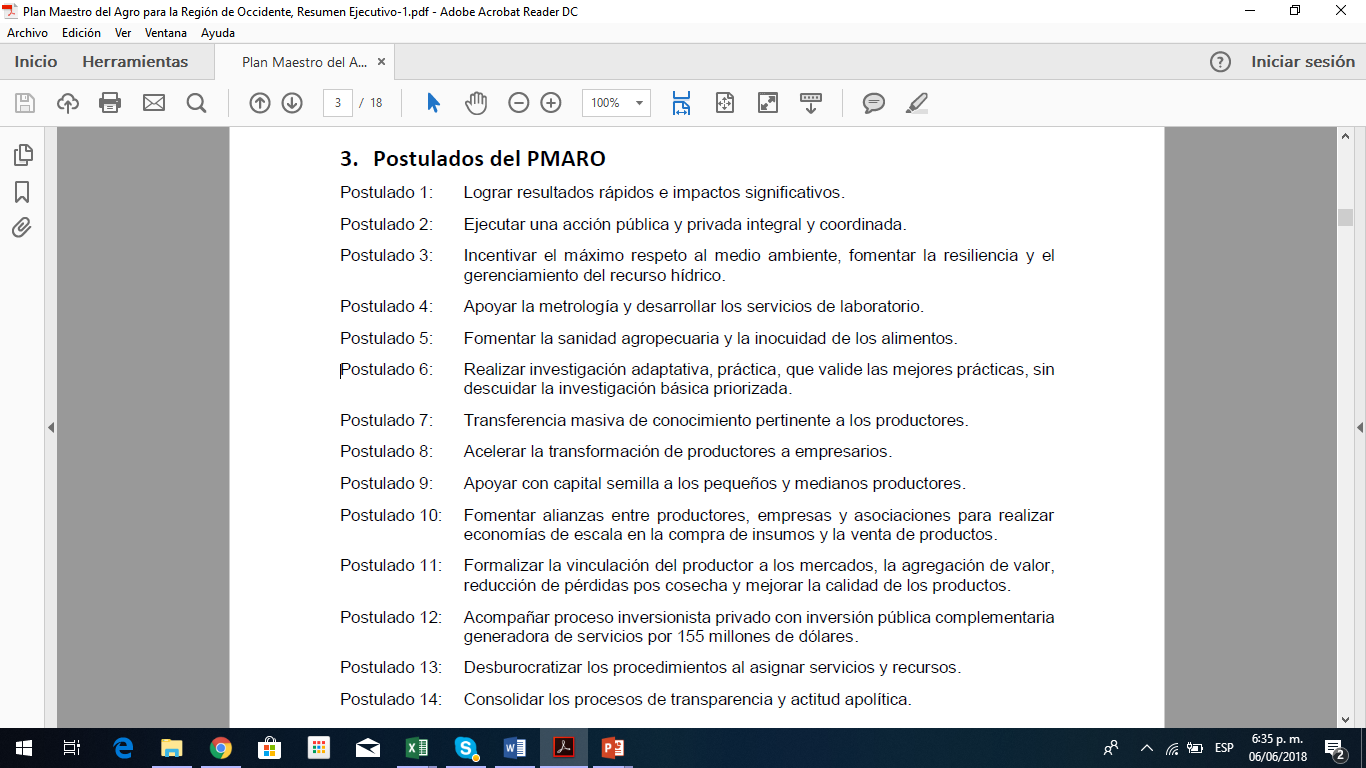 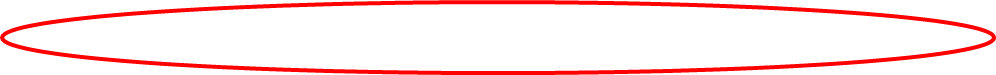 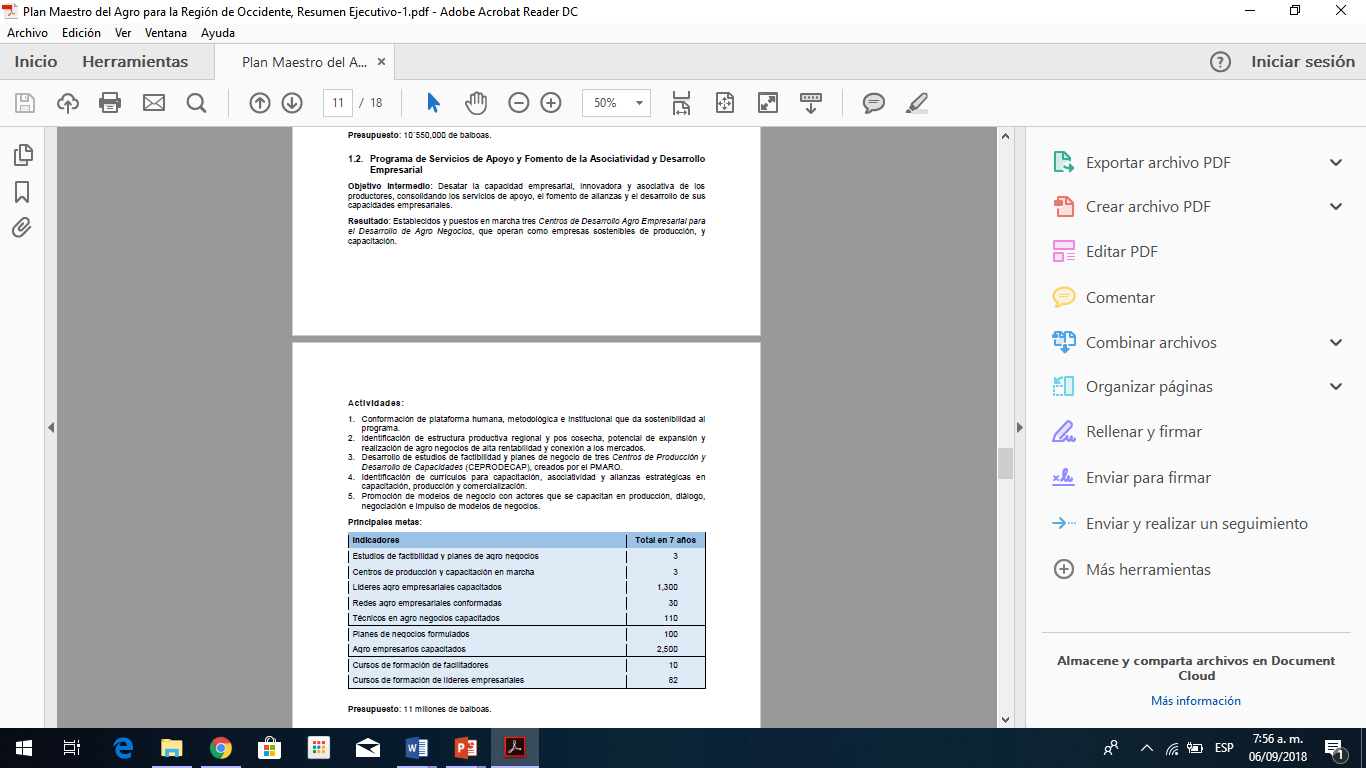 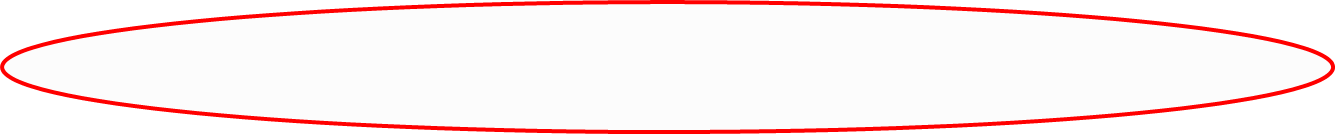 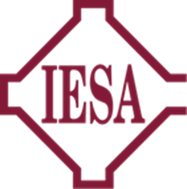 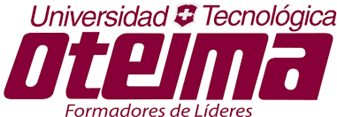 Visión gerencial de los agronegocios
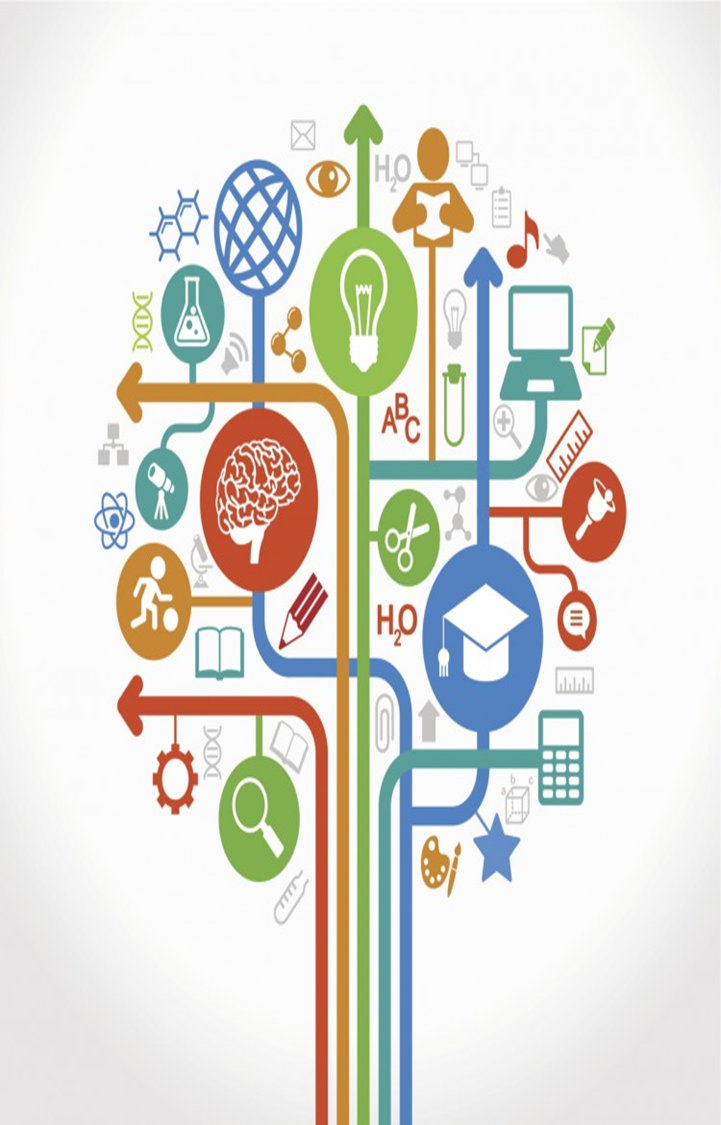 Asociatividad
Negocios ambientales
Agromática
Sostenibilidad
Gerencia de agronegocios
Gerencia pública
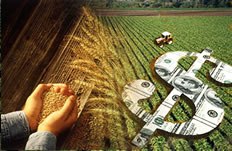 Gerencia de agronegocios
Gerencia de agronegocios
Áreas a fortalecer:
Comprensión del contexto de los agronegocios y la agricultura en Panamá y el mundo
Estrategia en agronegocios
Contabilidad y finanzas 
Mercadeo de productos y servicios agrícolas
Negociación
Emprendimiento e innovación 
Pensamiento analítico y toma de decisiones
Comunicación
Ética y responsabilidad empresarial
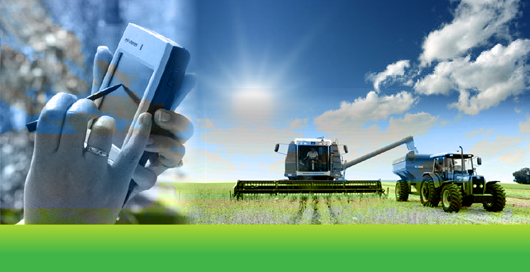 Agromática
Agromática
Áreas a fortalecer
Uso y potencialidad de la agromática: campos de acción
Nociones de informática
Aplicaciones de la agromática: alto desempeño, estandarización, seguimiento y sincronización de procesos
Cómo usar las herramientas disponibles: Sistemas de información, Inteligencia artificial, enterprises Resources Planning (ERP), computación en la nube, internet de las cosas (IoT), movilidad, big data
Planificación integral en la producción pecuaria
Telemática y agricultura de precisión: sistemas de información geográfica (SIG) y análisis de imágenes
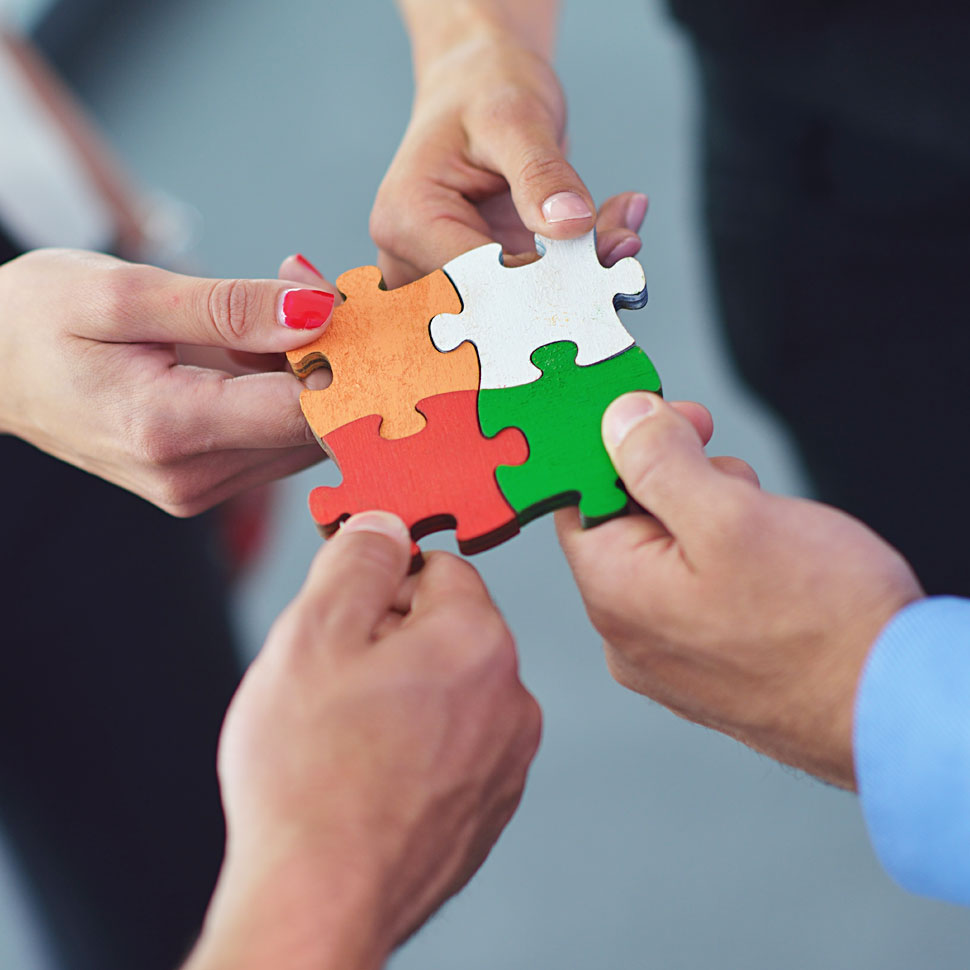 Asociatividad
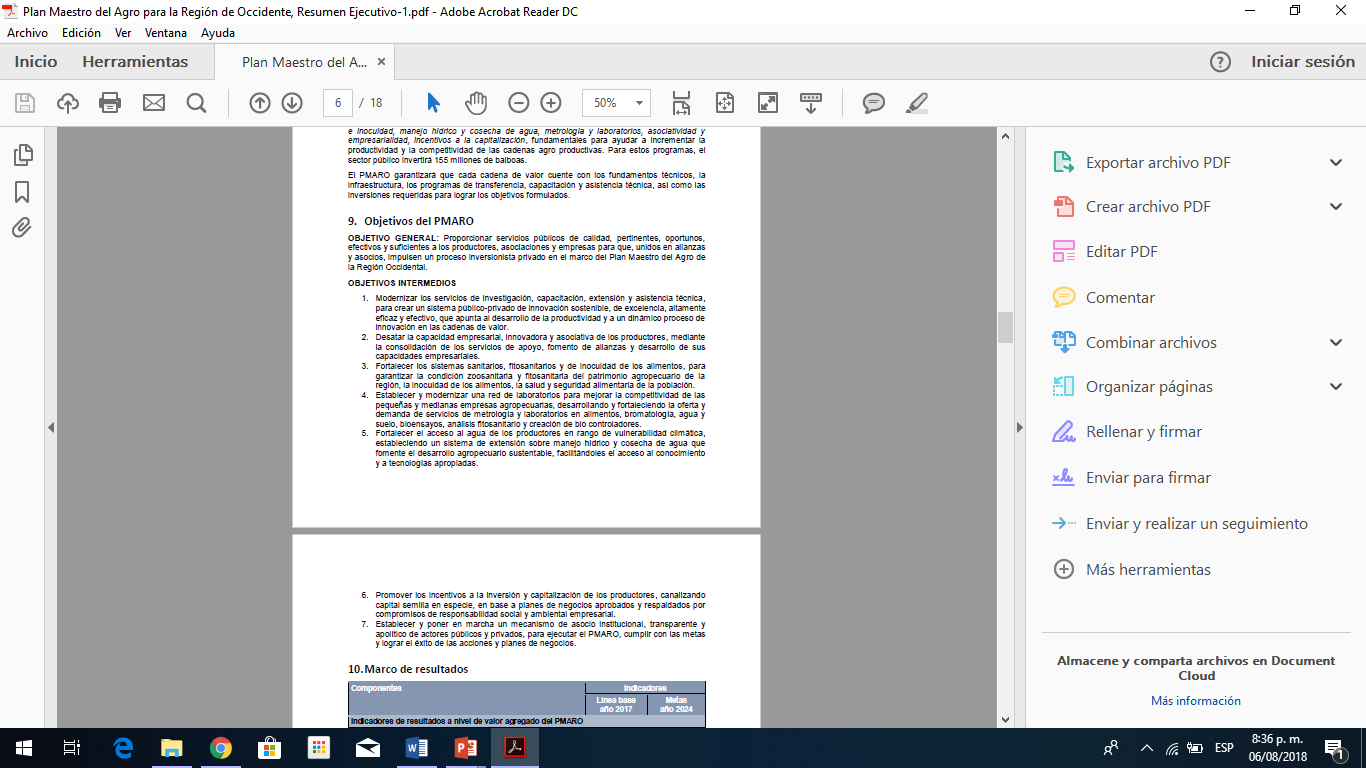 Asociatividad
Áreas a fortalecer
Contexto legal y antecedentes en Panamá
Especificidad de las distintas formas asociativas
Necesidades y ventajas de asociarse en el mundo del agro: experiencias de asociatividad
La lógica de la asociatividad y su valor estratégico
Presupuestos de todo proceso asociativo
Tipos de asociaciones en función de los objetivos perseguidos
Experiencias asociativas en agronegocios: aprendizajes posibles y claves de éxito
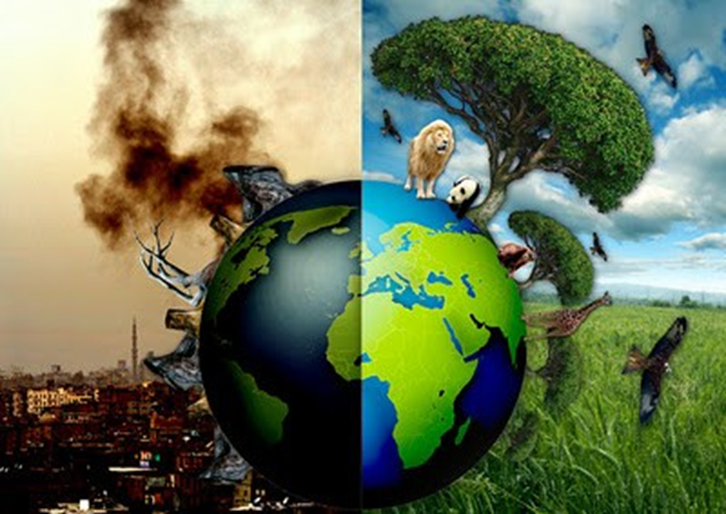 Negocios ambientales
Áreas a fortalecer
El entorno: Ecología y sistemas socioambientales
Problemática ambiental y perspectivas de solución
Marco conceptual de la sostenibilidad
Política y normatividad relacionada con negocios verdes en Panamá
Economía Ambiental
El negocio
Emprendimiento e Innovación 
Planeación y evaluación financiera
Mercadeo
Gerencia Estratégica
Gestión de los grupos de interés para la sostenibilidad
Gestión y desempeño socioambiental
La gente
Pensamiento analítico
Comunicación
Manejo de la diversidad
Ética y responsabilidad empresarial
Gestión de cambio
Negociación y resolución de conflictos
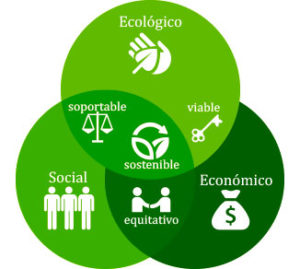 Sostenibilidad
Áreas a fortalecer
Relacionamiento con grupos de interés
El agro en un ecosistema de negocios de triple impacto
Empresas de propósito y beneficio (B Corp)
Nuevos modelos de negocio para el agro sostenible
Medición del triple impacto y gestión de desempeño
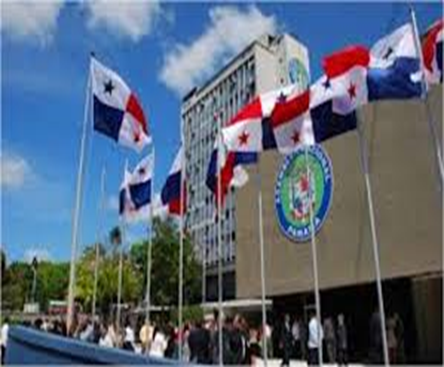 Gerencia Pública
Áreas a fortalecer
Economía del sector público 
Fundamentos de gerencia pública
Diseño y evaluación de políticas
Presupuesto público
Gerencia de servicios públicos
Gerencia estratégica
Pensamiento analítico y toma de decisiones
Comunicación estratégica